Роль государства и частного сектора в обновлении подвижного составаобщественного транспорта
Евгений Алексеев,
вице-президент Центра экономики инфраструктуры
28 июня 2023 г.
Общественный транспорт советского времени
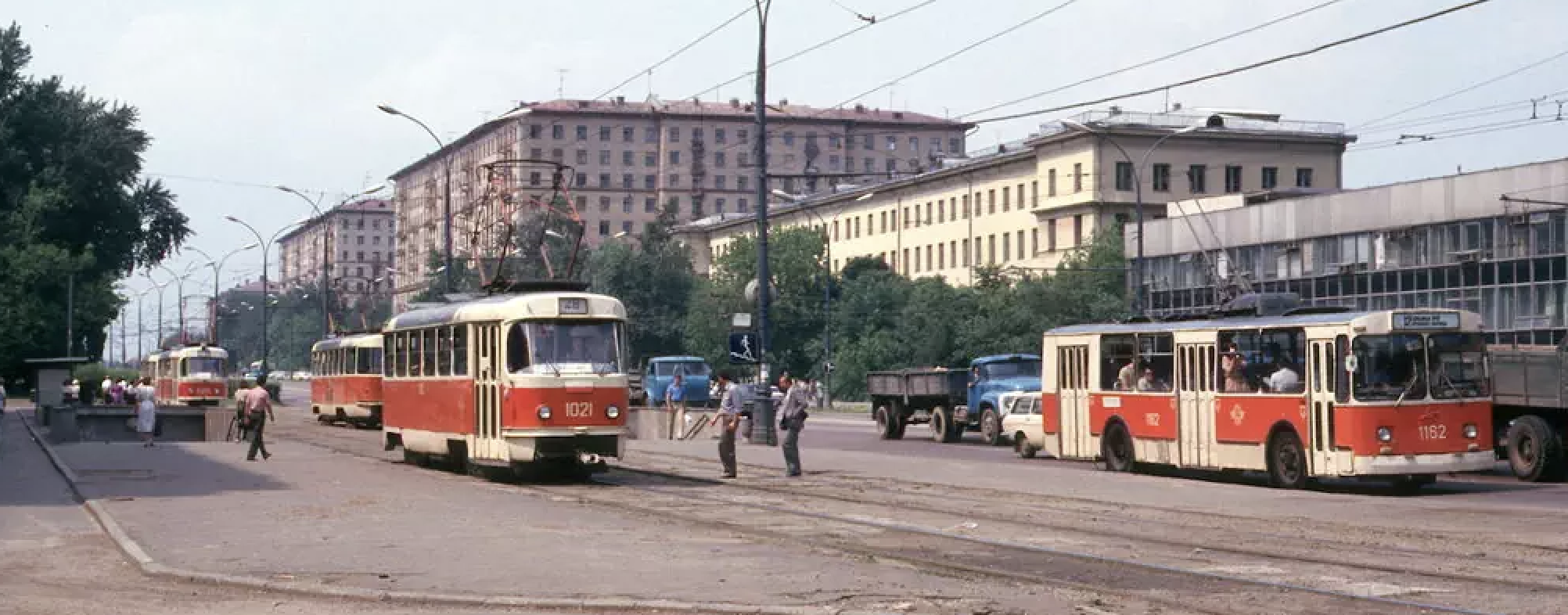 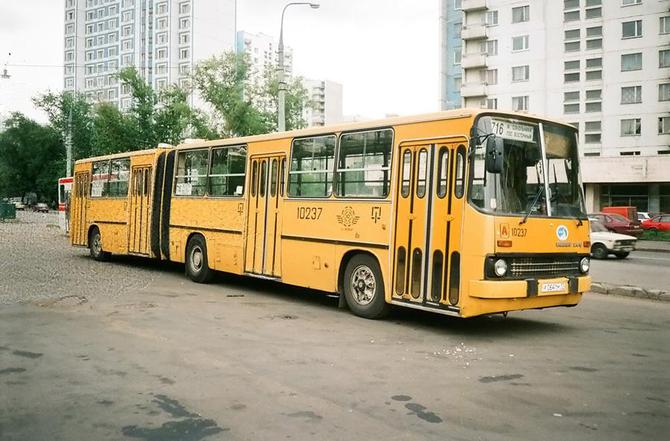 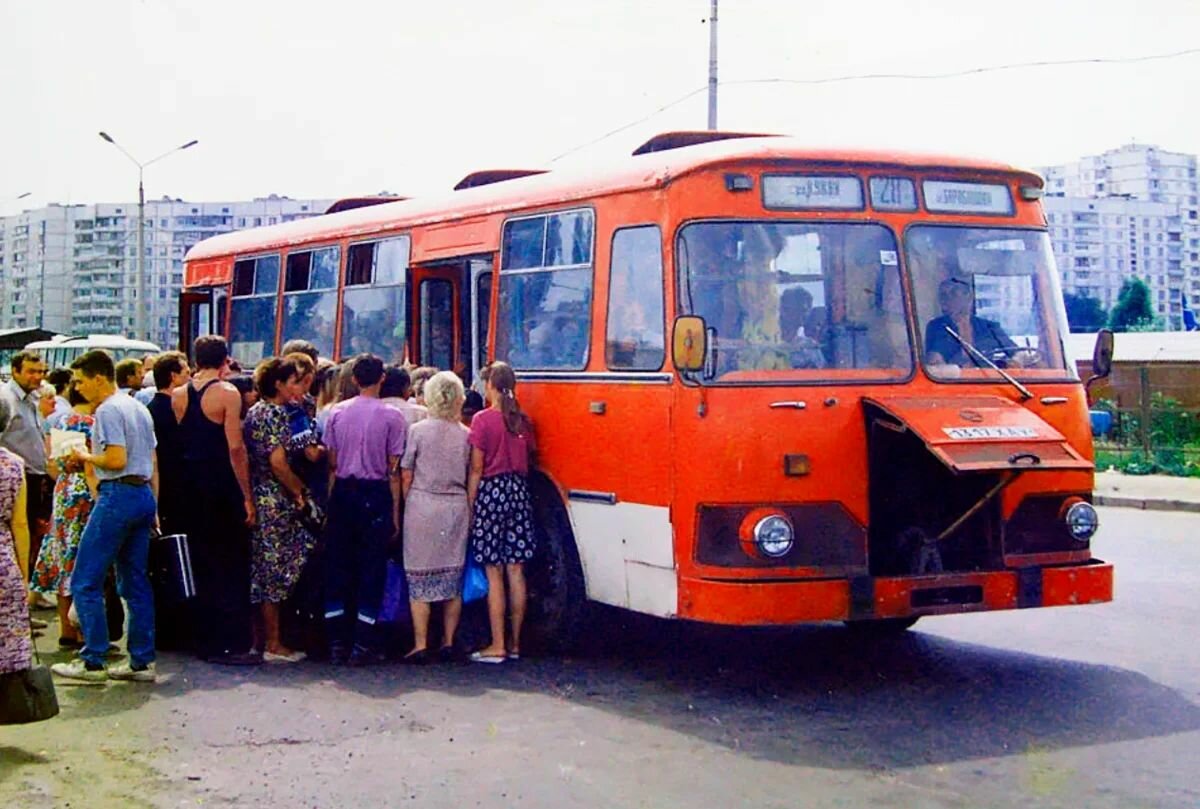 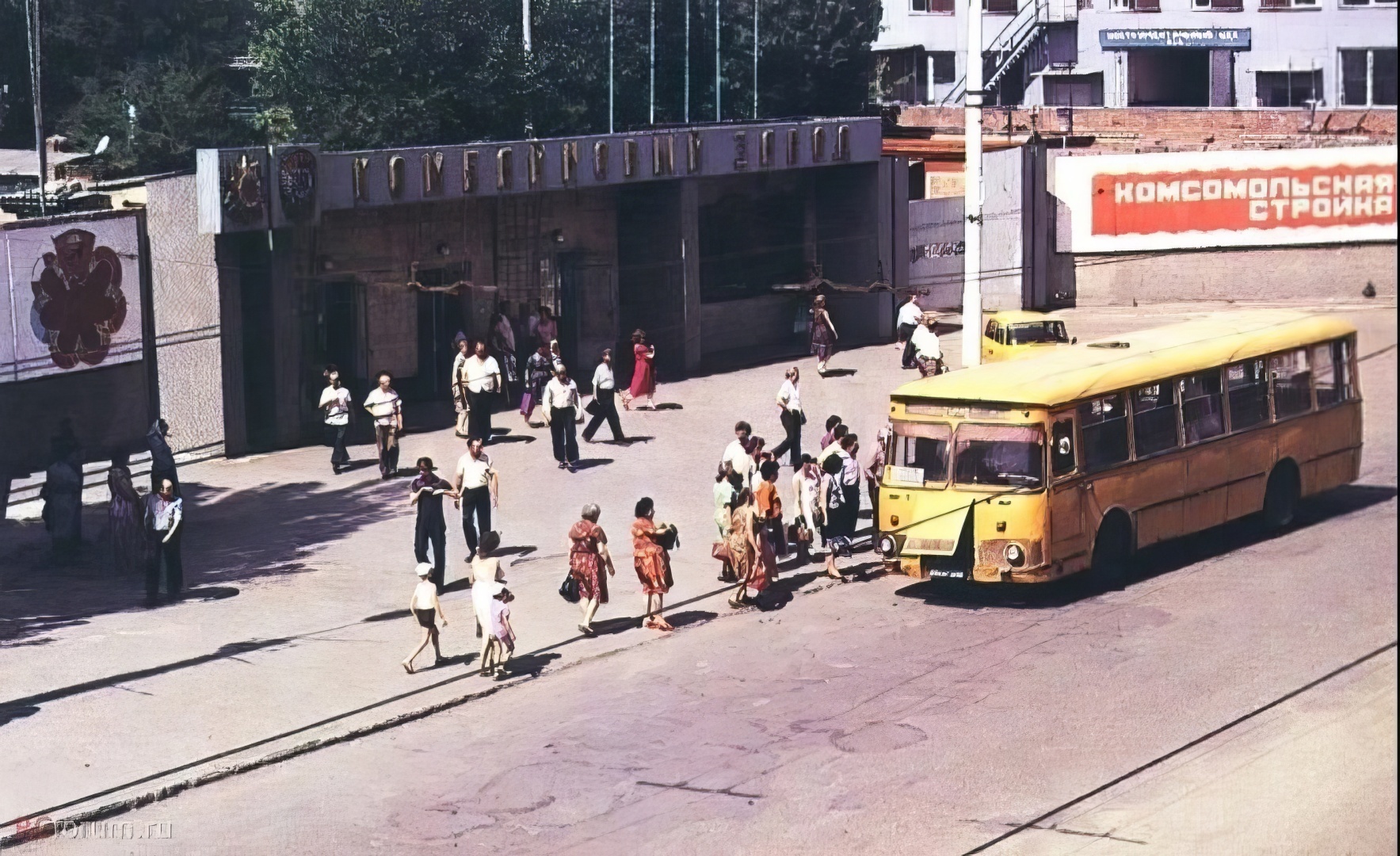 2
28.06.2023
Роль государства и частного сектора в обновлении подвижного состава общественного транспорта
Общественный транспорт времён «дикого капитализма»
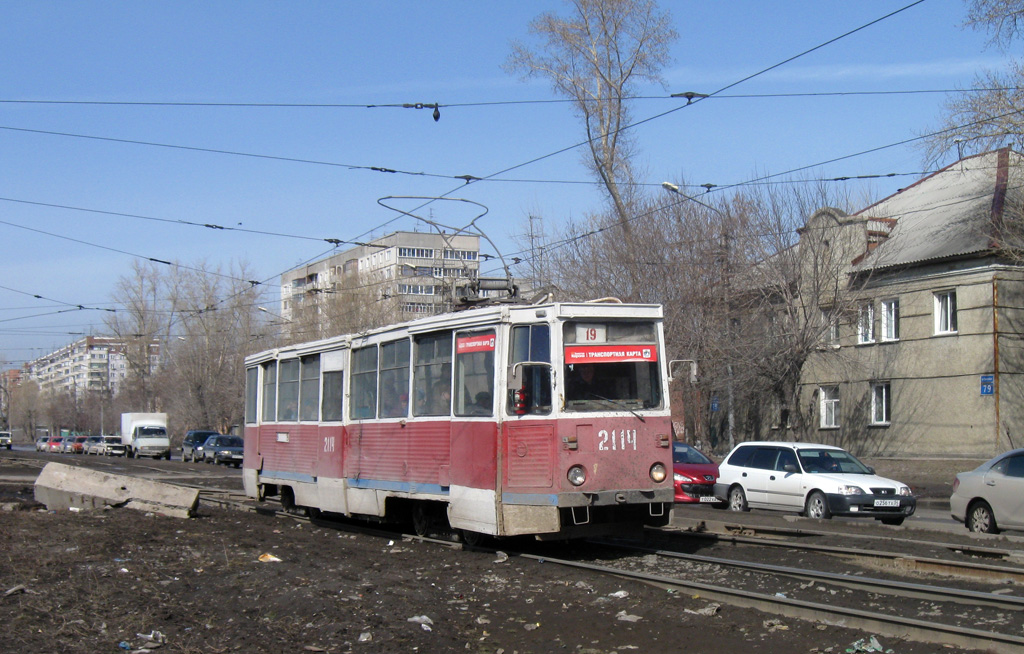 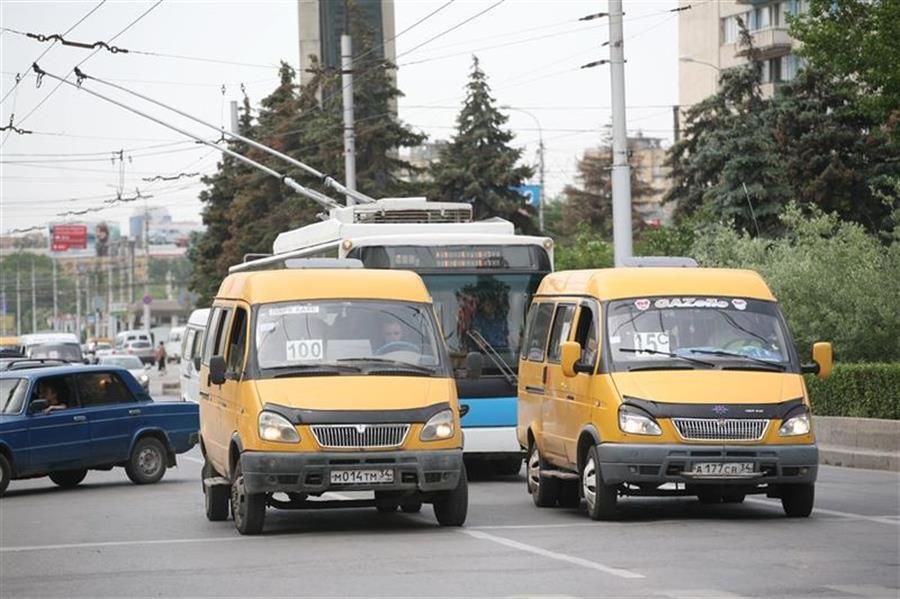 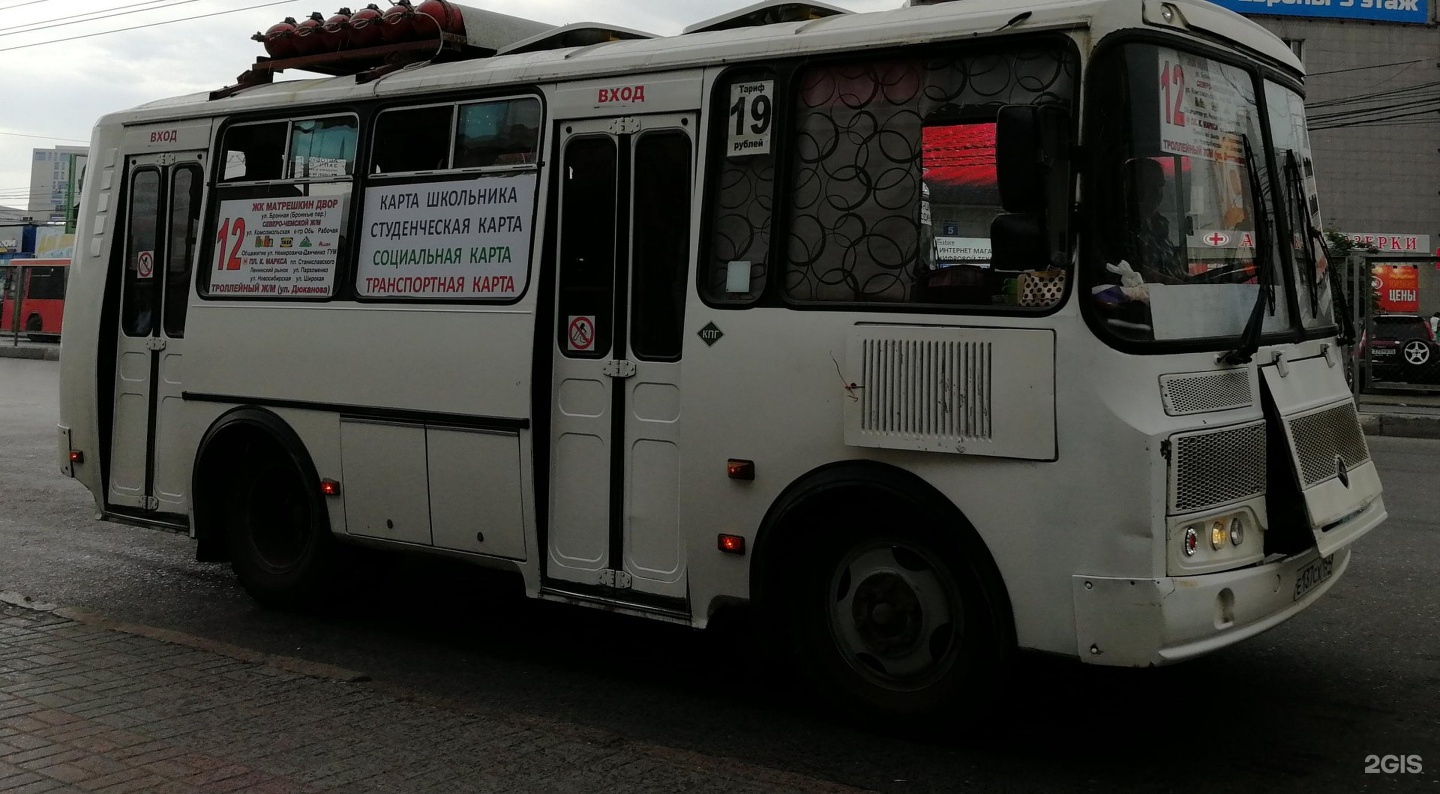 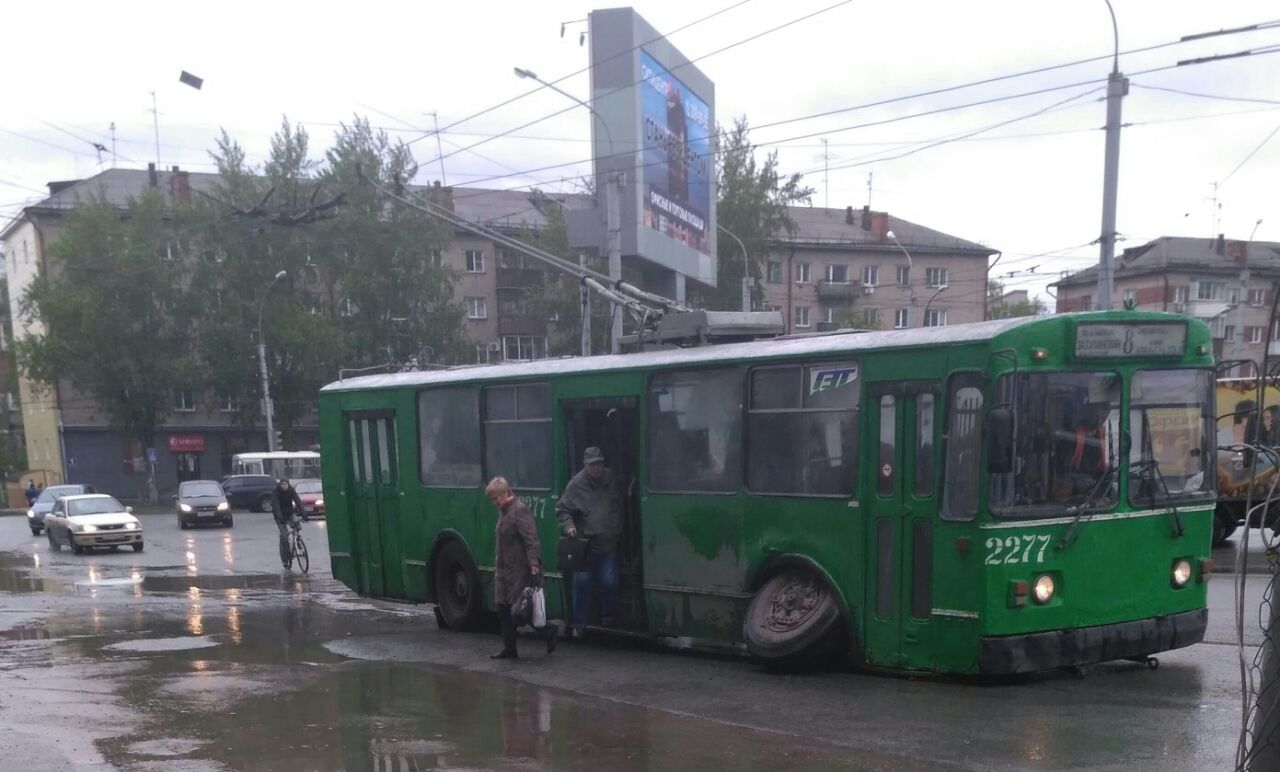 3
28.06.2023
Роль государства и частного сектора в обновлении подвижного состава общественного транспорта
Общественный транспорт в наше время
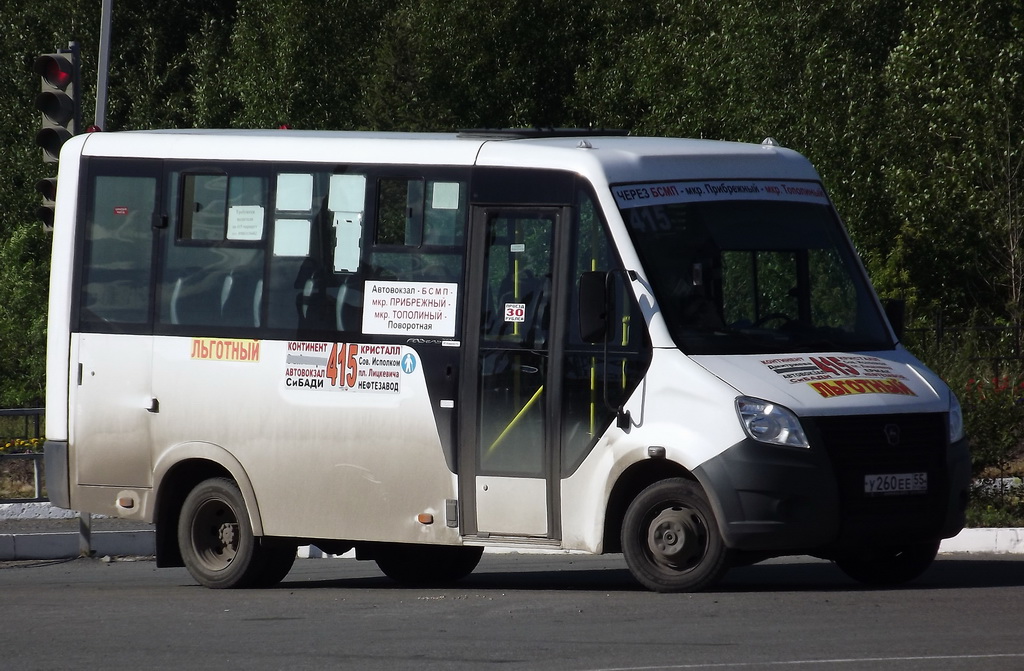 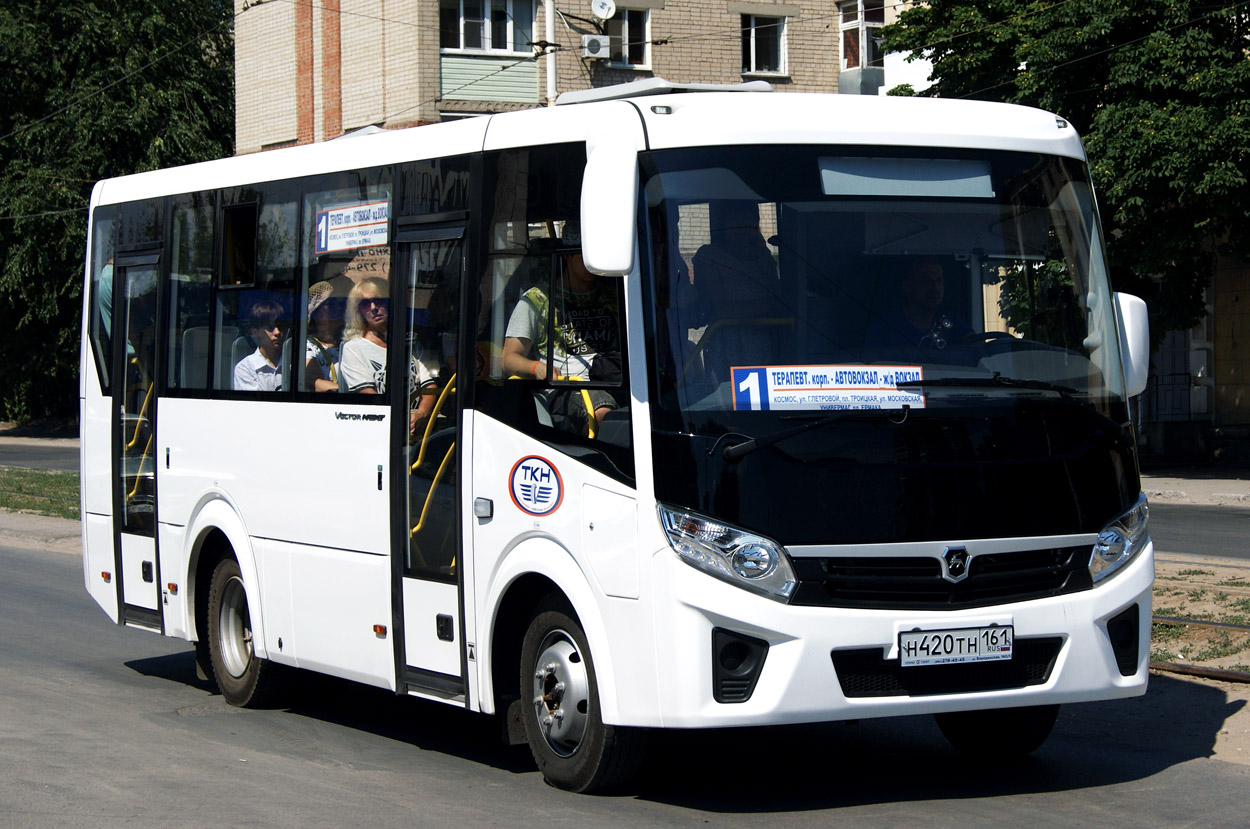 4
28.06.2023
Роль государства и частного сектора в обновлении подвижного состава общественного транспорта
Текущее состояние парка подвижного состава
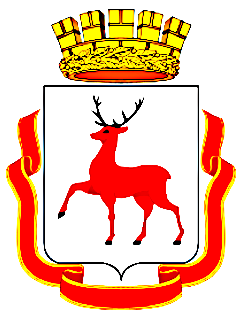 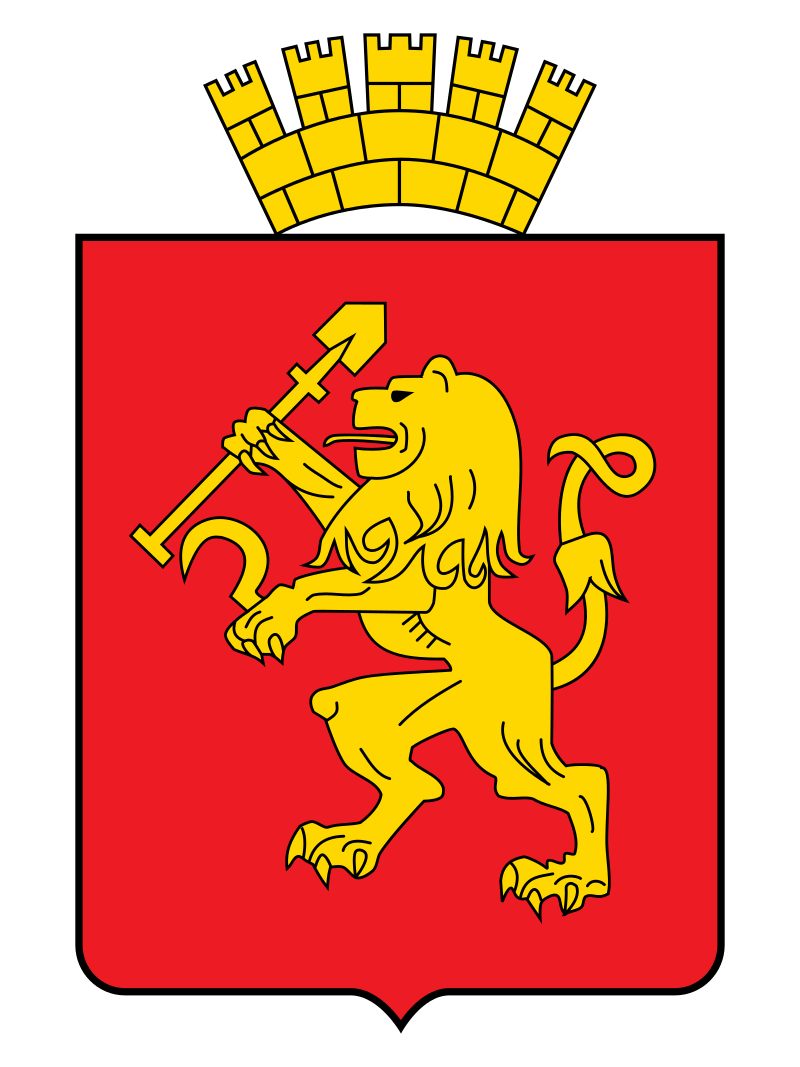 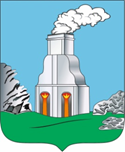 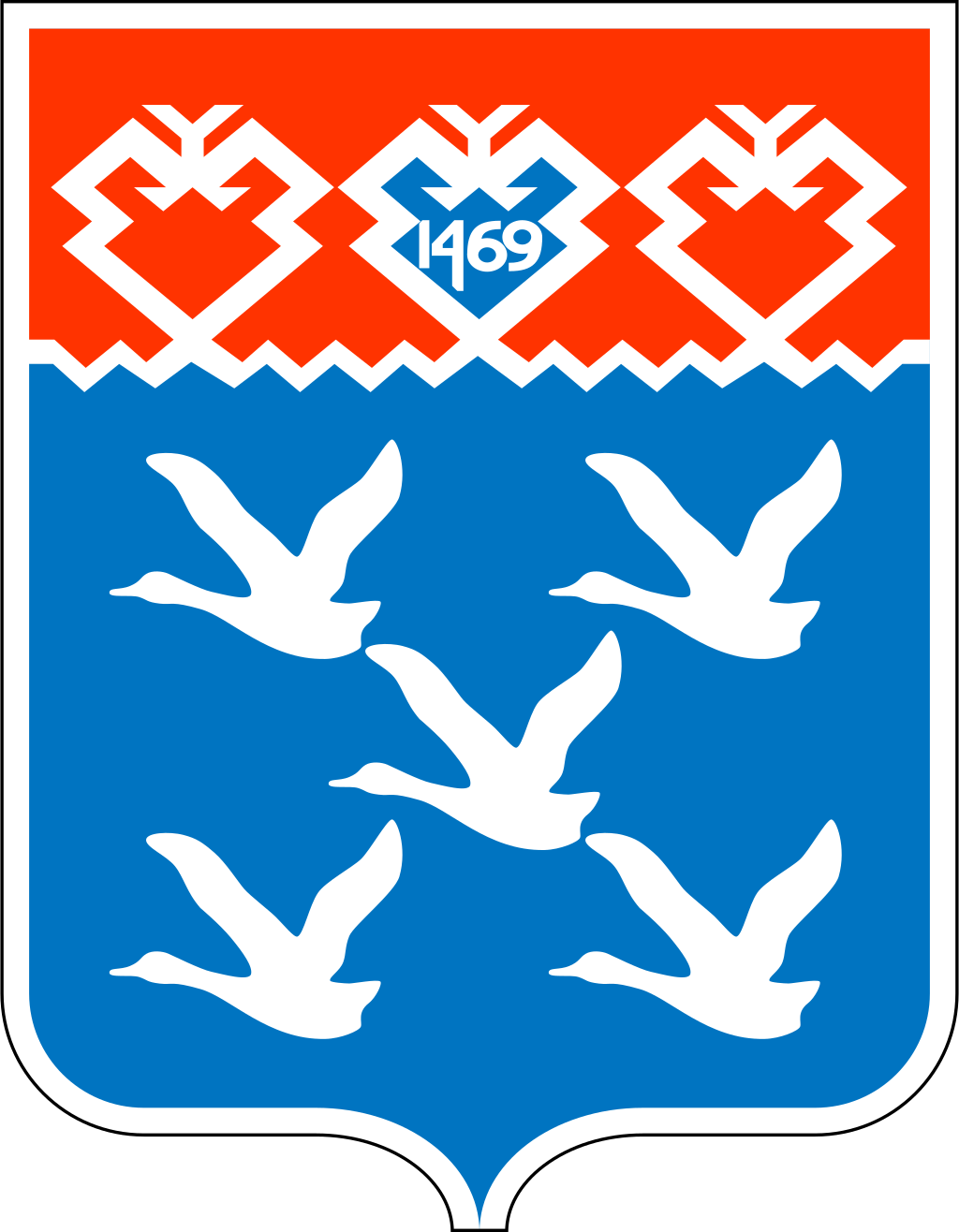 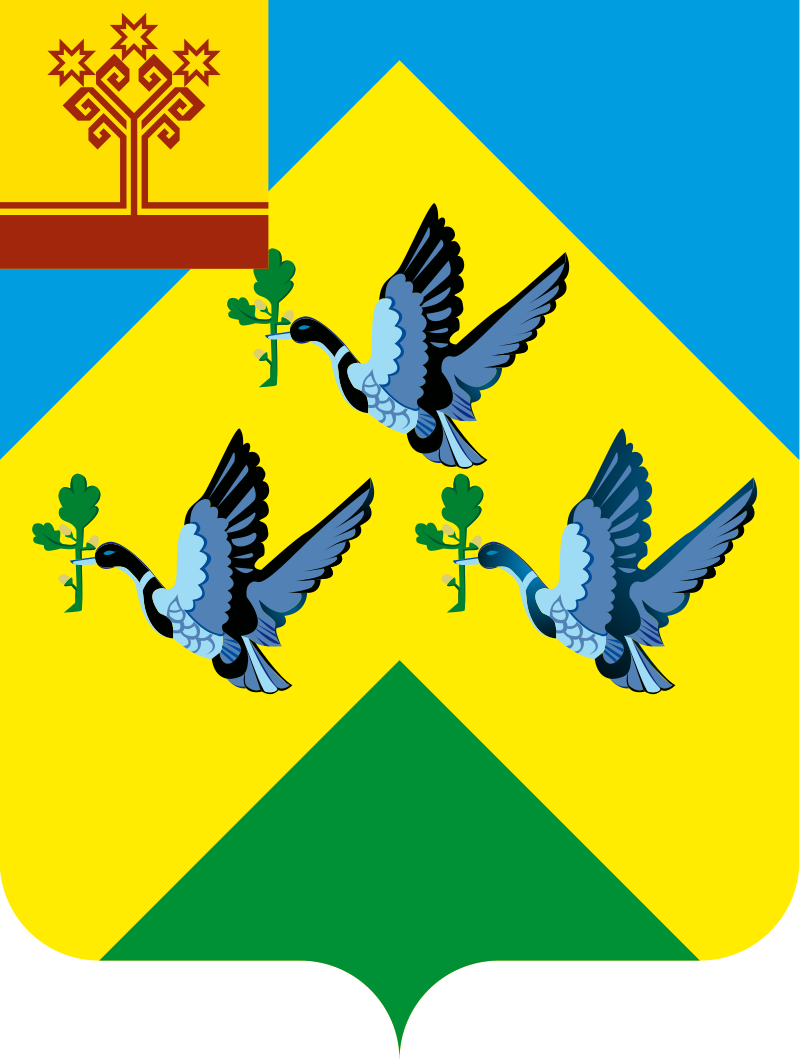 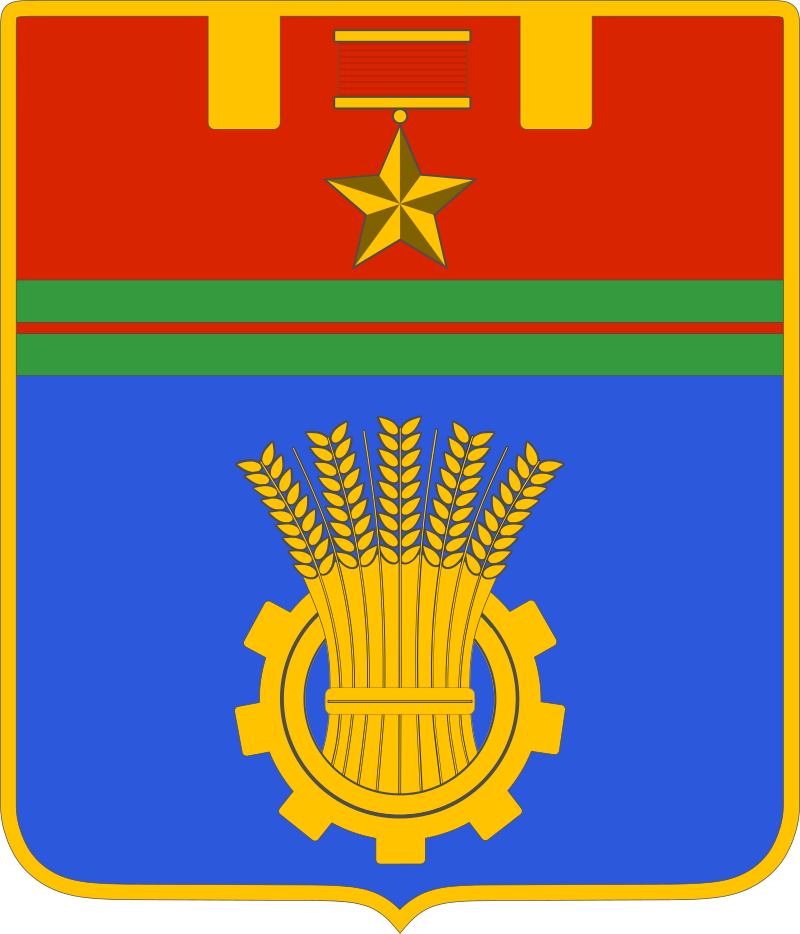 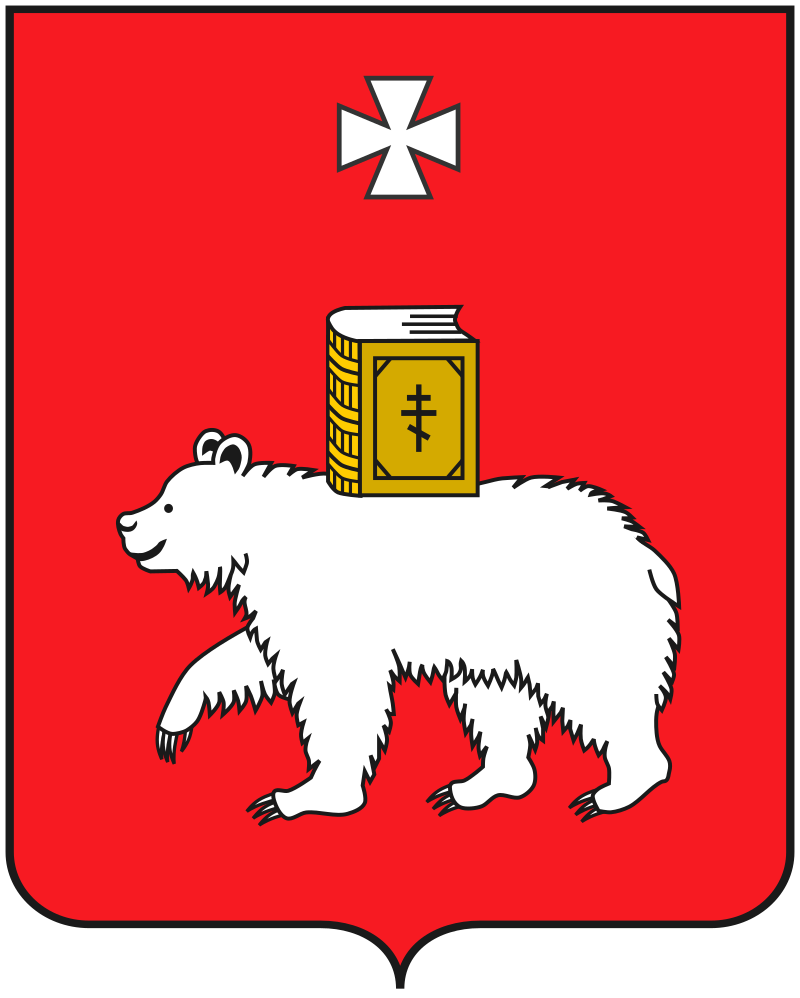 Нижний Новгород
Красноярск
Волгоград
Барнаул
Чебоксары / Новочебоксарск
Пермь
28.06.2023
Роль государства и частного сектора в обновлении подвижного состава общественного транспорта
5
Имеющиеся возможности по привлечению финансирования
Постановление Правительства РФ от 31.12.2020 № 2459
Облигации на финансирование инфраструктуры
28.06.2023
Роль государства и частного сектора в обновлении подвижного состава общественного транспорта
6